Serverless Computing:
Customer Adoption
Insights & Patterns
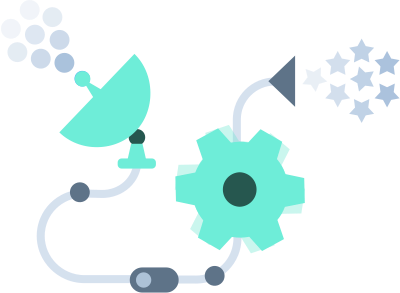 Michael Behrendt
IBM Distinguished EngineerChief Architect, Serverless/FaaS & IBM Cloud Functions
@Michael_beh
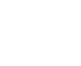 © 2017 IBM Corporation
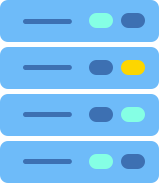 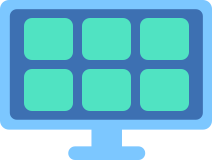 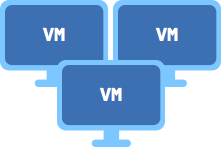 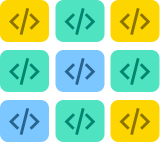 Evolution of serverless
Containers
Functions
Virtual machines
Bare Metal
Increasing focus on business logic
Decreasing concern (and control) over stack implementation
[Speaker Notes: Serverless is coming of age, developers want to focus on code instead of managing infrastructure.]
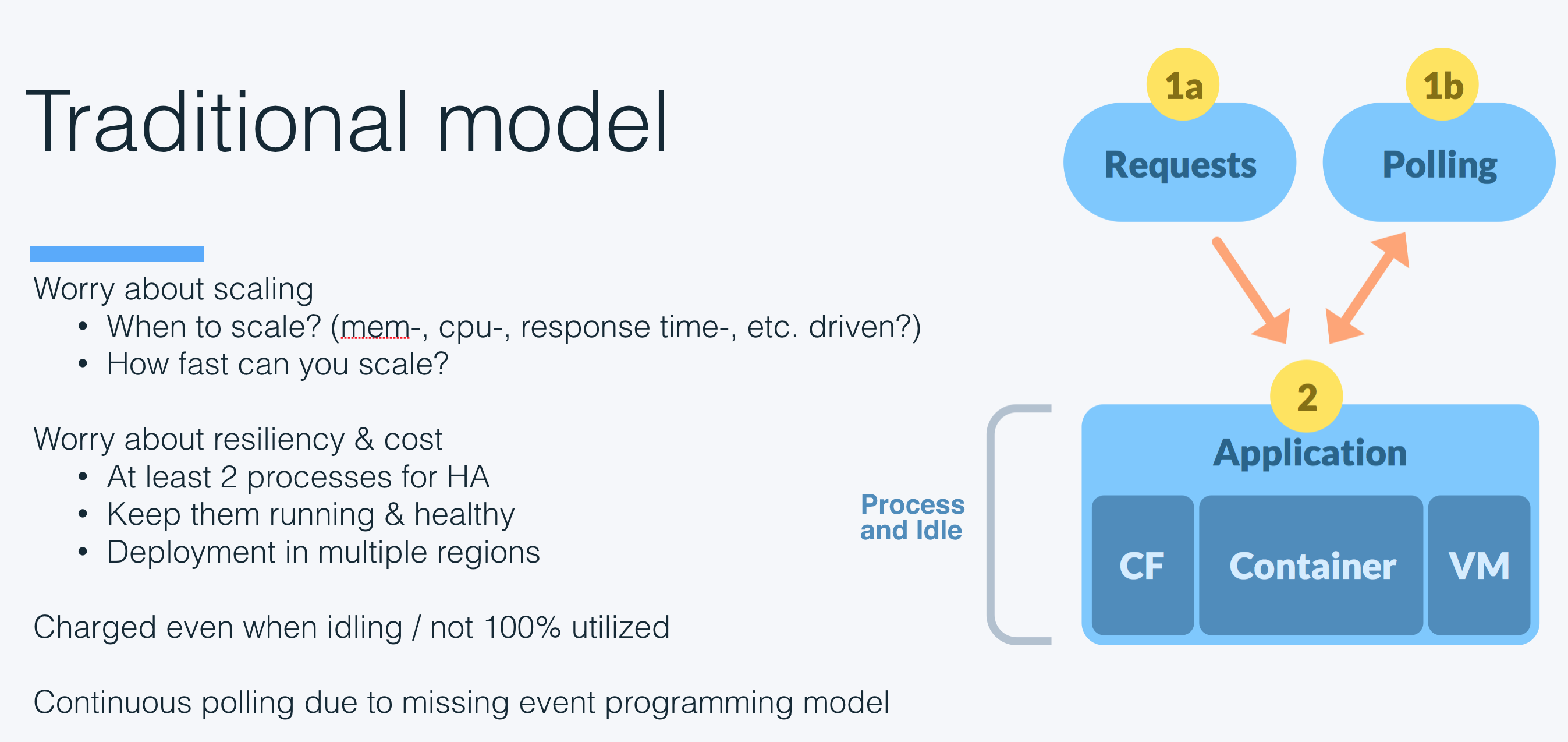 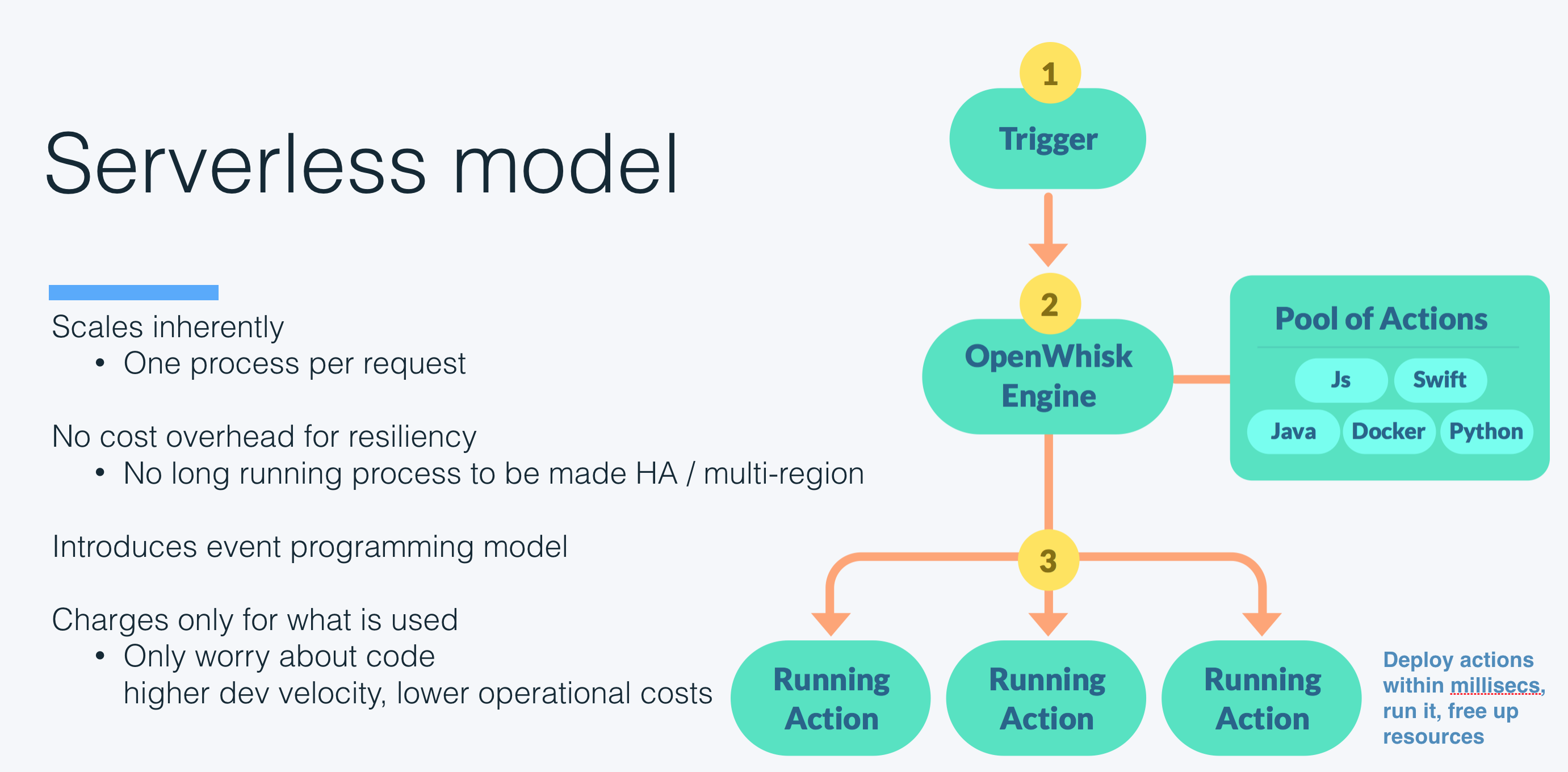 OpenWhisk
FaaS platform to execute code in response to events
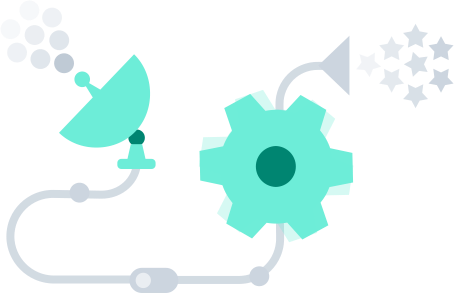 Apache open source project:
openwhisk.org
IBM Cloud Functions
FaaS platform to execute code in response to events
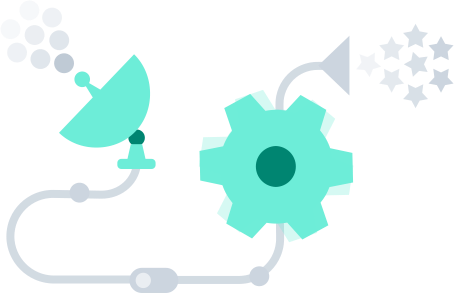 IBM Cloud Functions:
Managed service as part of
the IBM Cloud
bluemix.net/openwhisk
IBM Watson and Cloud Platform
Application
Financial
Services
Healthcare
Virtual agent
DsX
AI
Conversation
Discovery
Compare 
+ Comply
Knowledge Query
Tone Analysis
Personality
Insights
+ more...
Visual
Recognition
Speech
Document Conversion
Nat. Language              Understanding
Nat. Language                Classifier
Data
Apply
Ingest
Enrich
Store
Analyze
IoT
Logistics
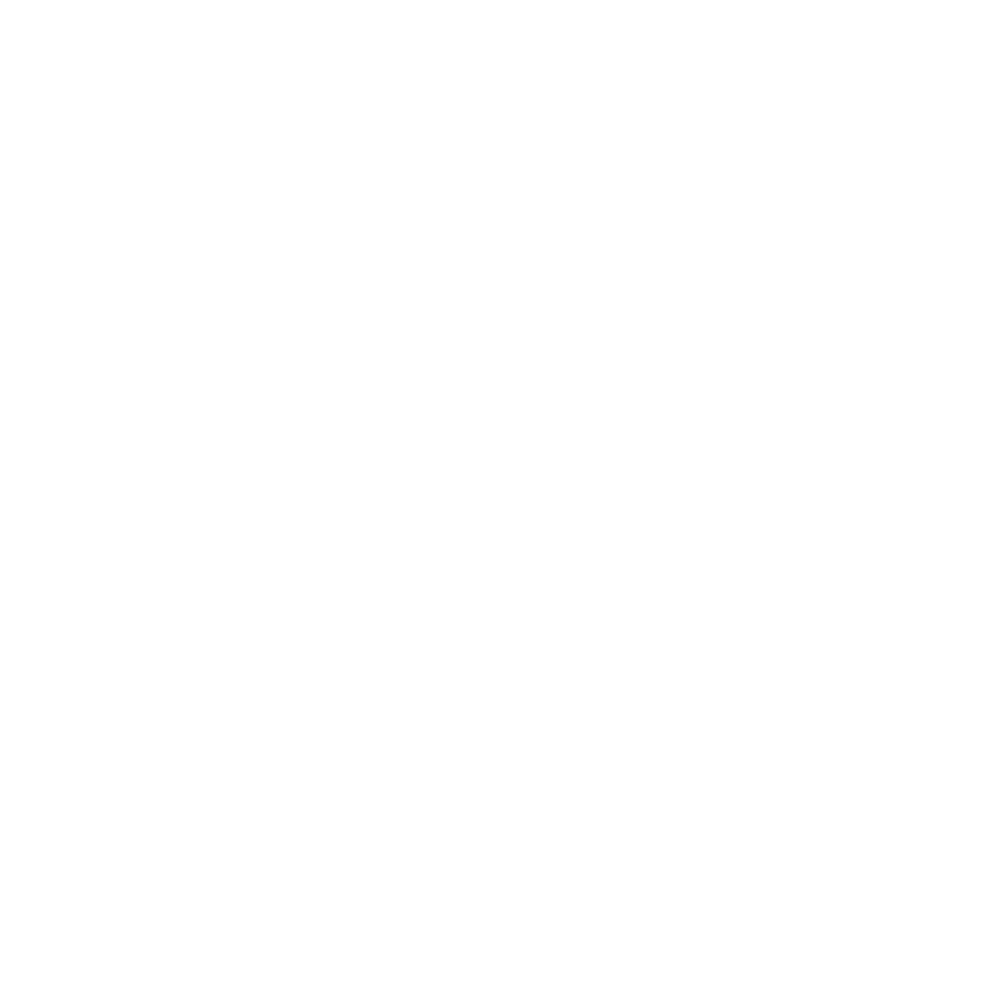 The Watson Data Platform
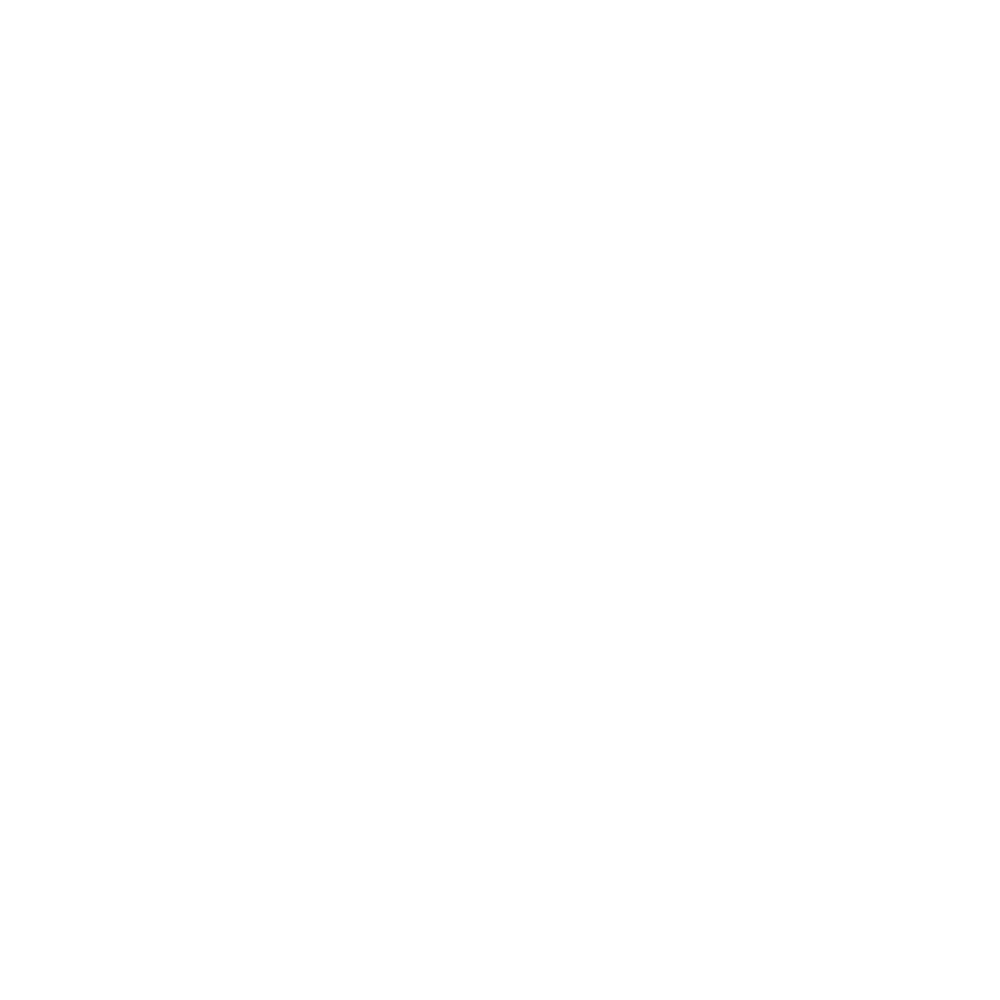 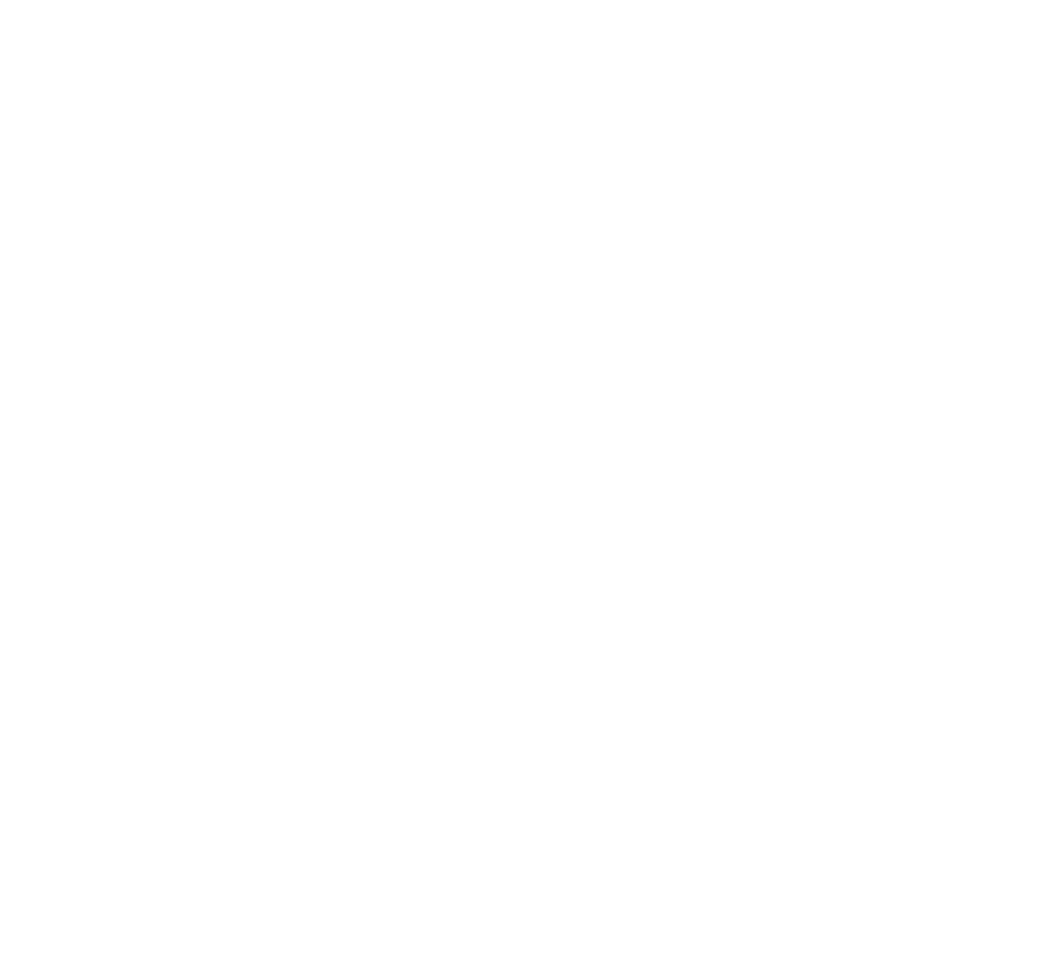 Public, Private, Licensed
Cloud
Dev Services
Containers
Messaging
Blockchain
Logging
+ more...
Storage
Compute
Physical Network
Infrastructure Mgmt
+ more...
Infrastructure
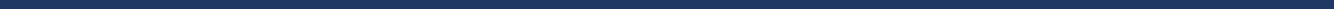 IBM Cloud Functions
Results
OpenWhisk
Triggers
(response)
Source (events)
Rules
Concepts
Actions
(code)
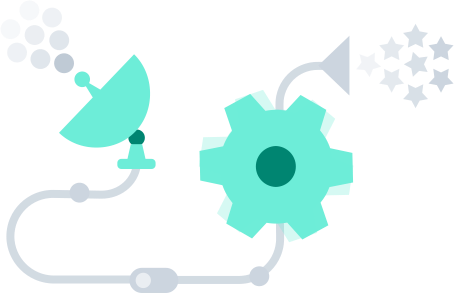 IBM Cloud Functions
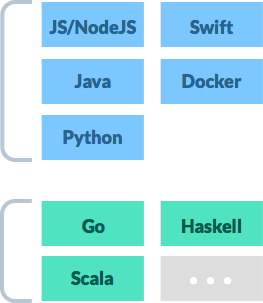 JS/NodeJS 6
Swift 3
Multi-
language Support
Java
Docker
Supported Languages
Python 3
PHP
Haskell
Scala
Community
Efforts
…
… and more to come
IBM Cloud Functions
OpenWhisk
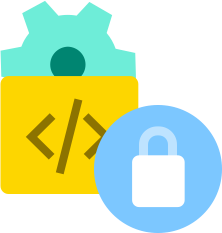 Support for different invocation models
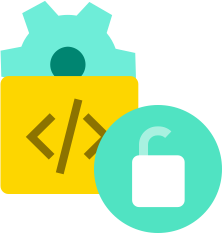 Blocking
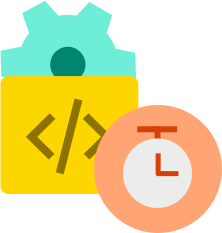 Non-blocking
Periodic
IBM Cloud Functions
OpenWhisk
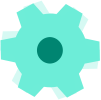 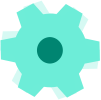 Action 1
Action 2
Supports higher-level programming constructs
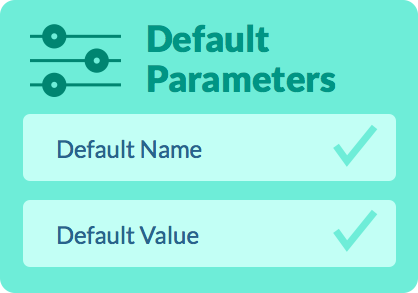 Chaining/
Sequencing
Parameter
Binding
[Speaker Notes: Parameter binding allows you to “bind” things like credentials etc. to an action without having to hardcode them directly within your action or specify them on each invocation.

Sequencing allows you to declaratively chain together multiple actions that can then be executed sequentially; it’s like piping in Linux.]
IBM Cloud Functions
OpenWhisk
A Differentiated Model for FaaS Composition
Respond to the need for more complex, coordinated flows required for end to end solutions across cloud Services
Enable more expressive programming through direct integration of new constructs into existing language bindings
Composition, Control Flow and State Management
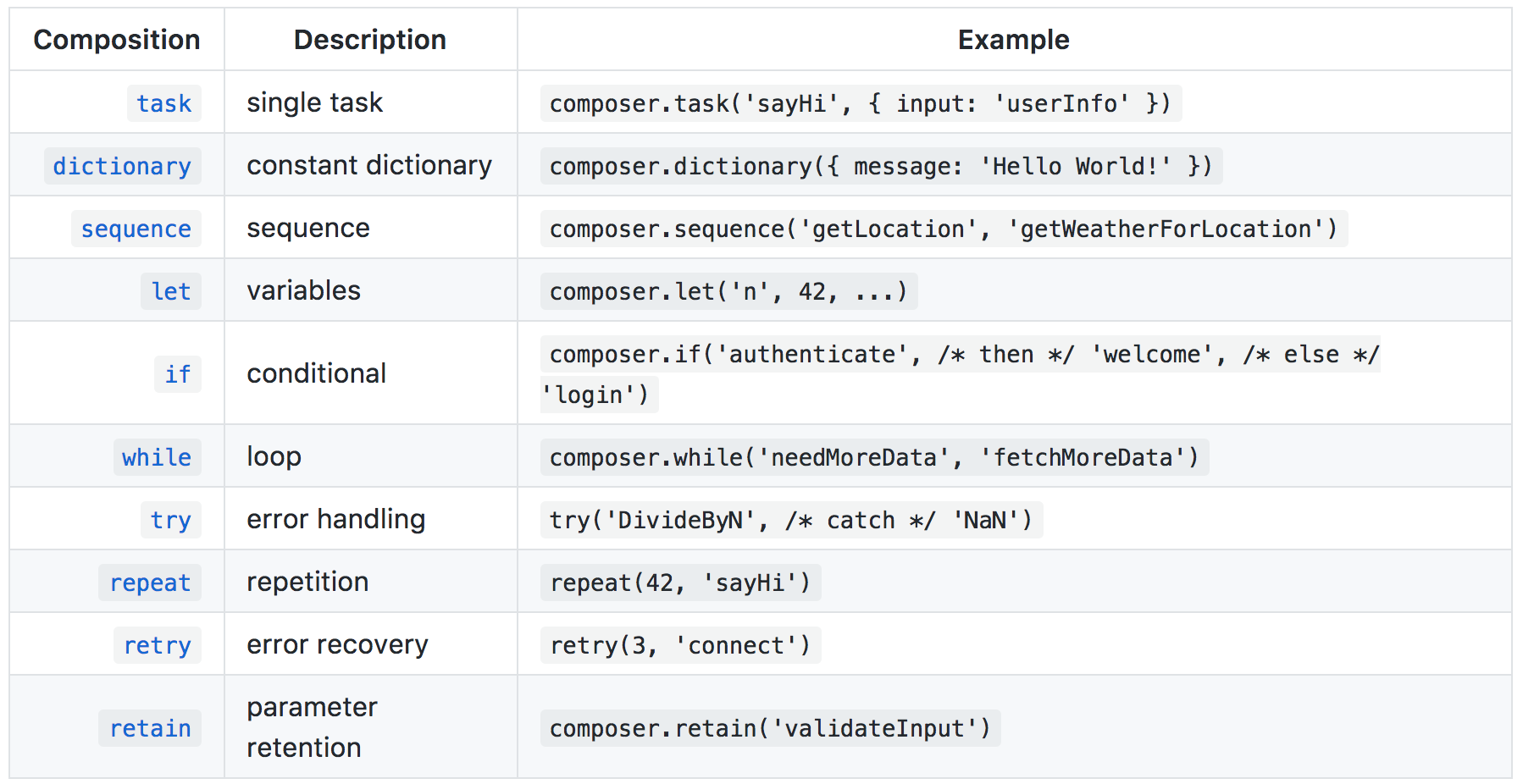 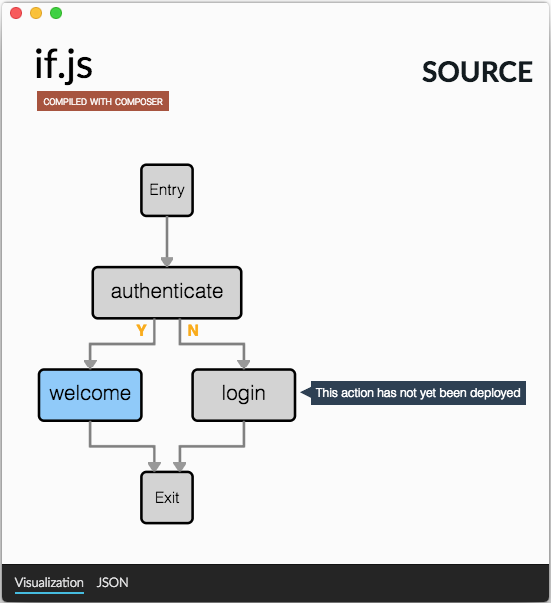 [Speaker Notes: Parameter binding allows you to “bind” things like credentials etc. to an action without having to hardcode them directly within your action or specify them on each invocation.

Sequencing allows you to declaratively chain together multiple actions that can then be executed sequentially; it’s like piping in Linux.]
IBM Cloud Functions
OpenWhisk
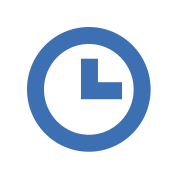 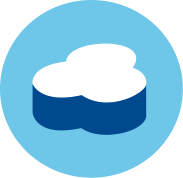 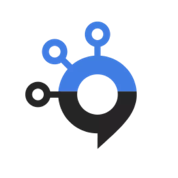 Event
Provider
Periodic
IBM Cloudant
Message Hub
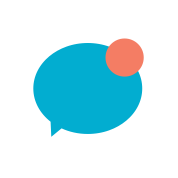 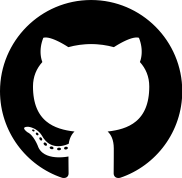 Mobile Push
Github
IBM App Connect
IBM Cloud Functions
OpenWhisk
Granular pricing
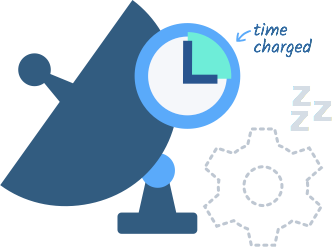 Pay only for the exact time your actions run. When an action is not invoked, it’s not in memory, so you don’t pay anything.
IBM Cloud Functions
OpenWhisk
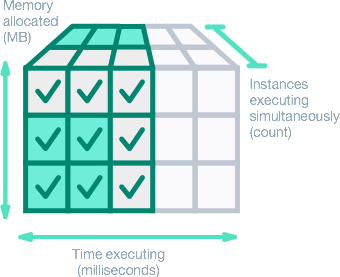 Reduce Costs
Time an action was running* memory allocated to action$ 0.000017 per GBs
Free tier: 400000 GBs
What is serverless good for?
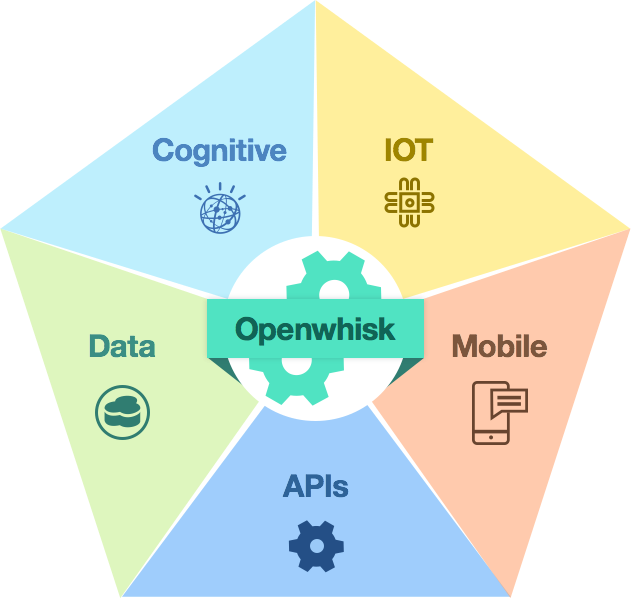 OpenWhisk allows you to build up an entirely serverless application architecture
[Speaker Notes: OpenWhisk allows you to build up an entirely serverless application architecture
Today, you already being provided with different (cloud-managed) services falling into totally different domains without being forced to manage servers
OpenWhisk does now additionally provide you with serverless compute power allowing you to run custom application logic in a serverless fashion, too]
Customers and Partners
Customers and Partners
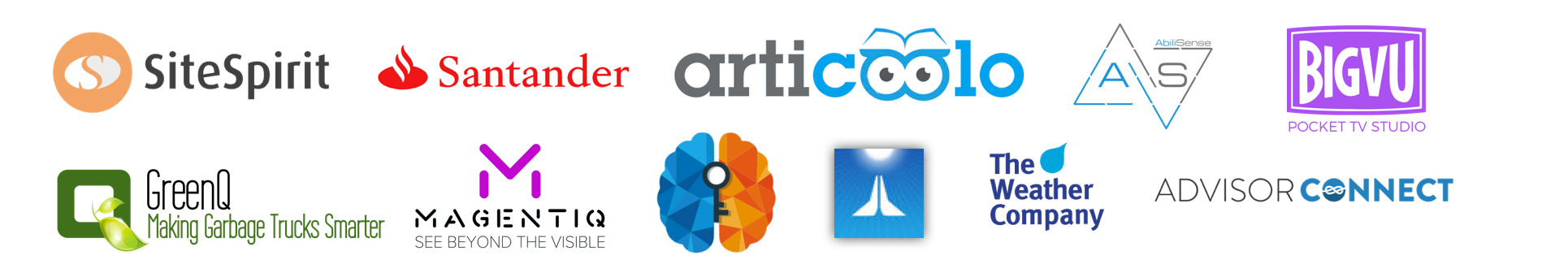 Clients
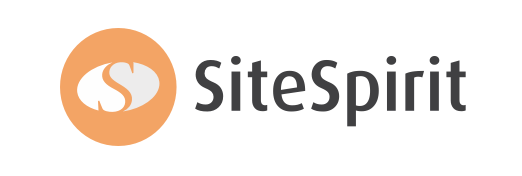 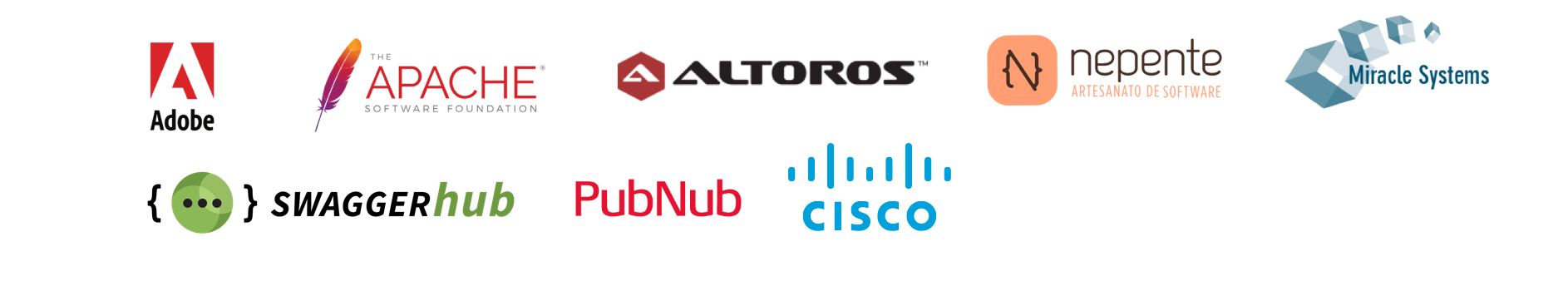 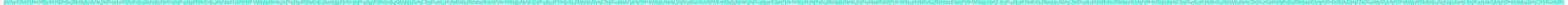 Partners
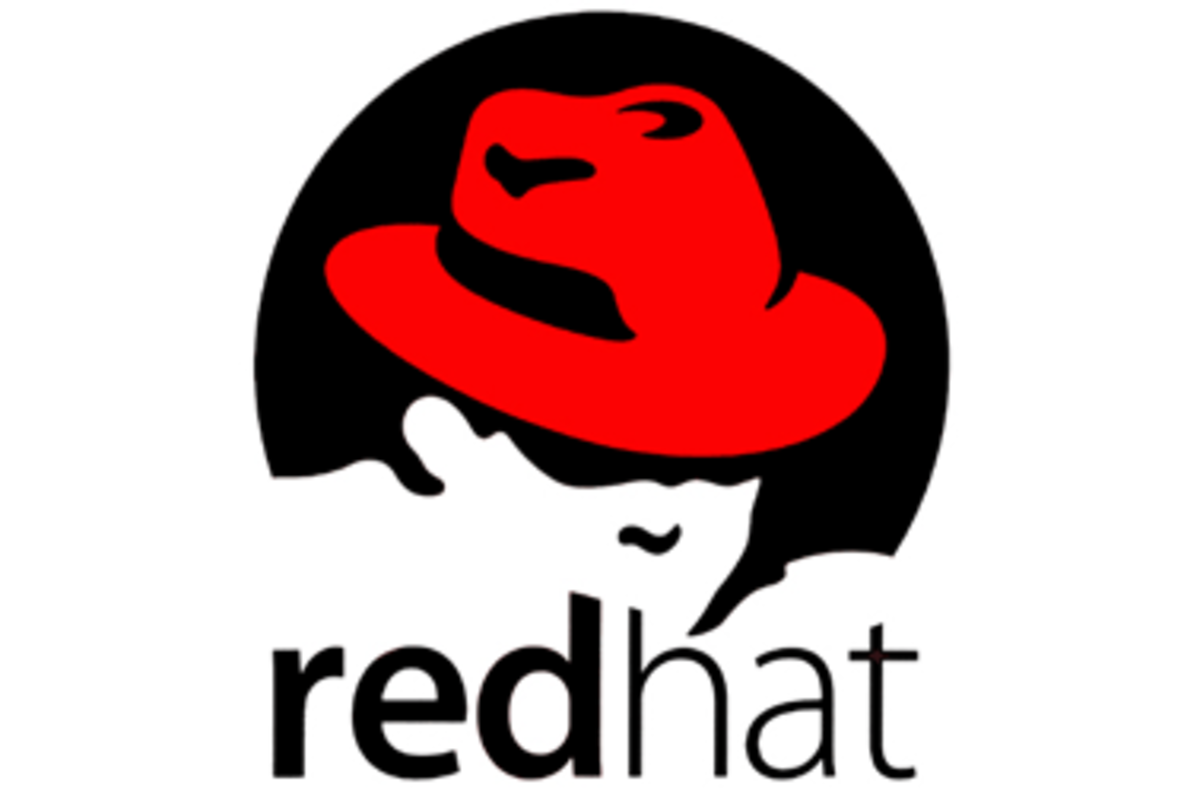 [Speaker Notes: COVERED BY MICHAEL & ME IN DETAIL]
What is IBM Cloud Functions good for?
What is OpenWhisk good for?
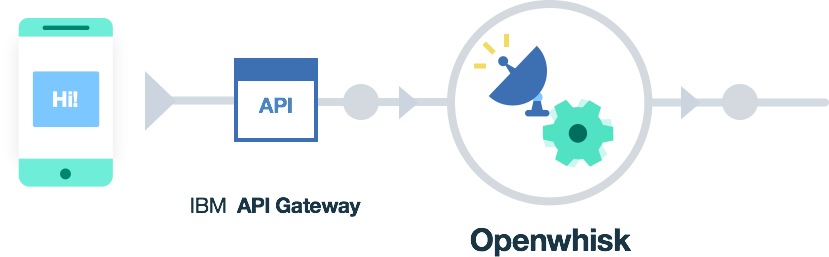 Outsource compute-intensive tasks to a powerful & scalable serverless platform and implement your actions even without changing the programming language.
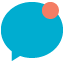 Mobile backend
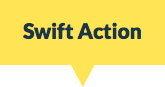 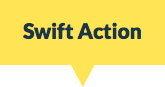 What is IBM Cloud Functions good for?
What is Serverless good for?
What is OpenWhisk good for?
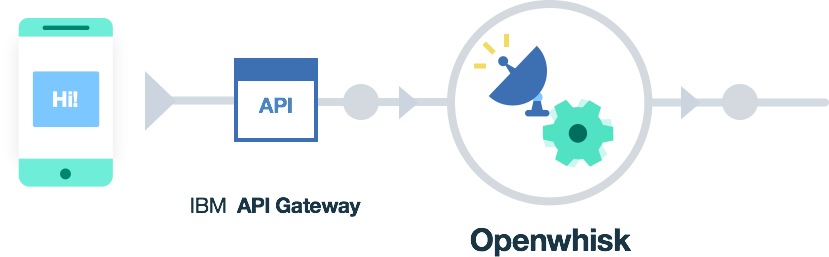 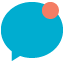 Mobile backend
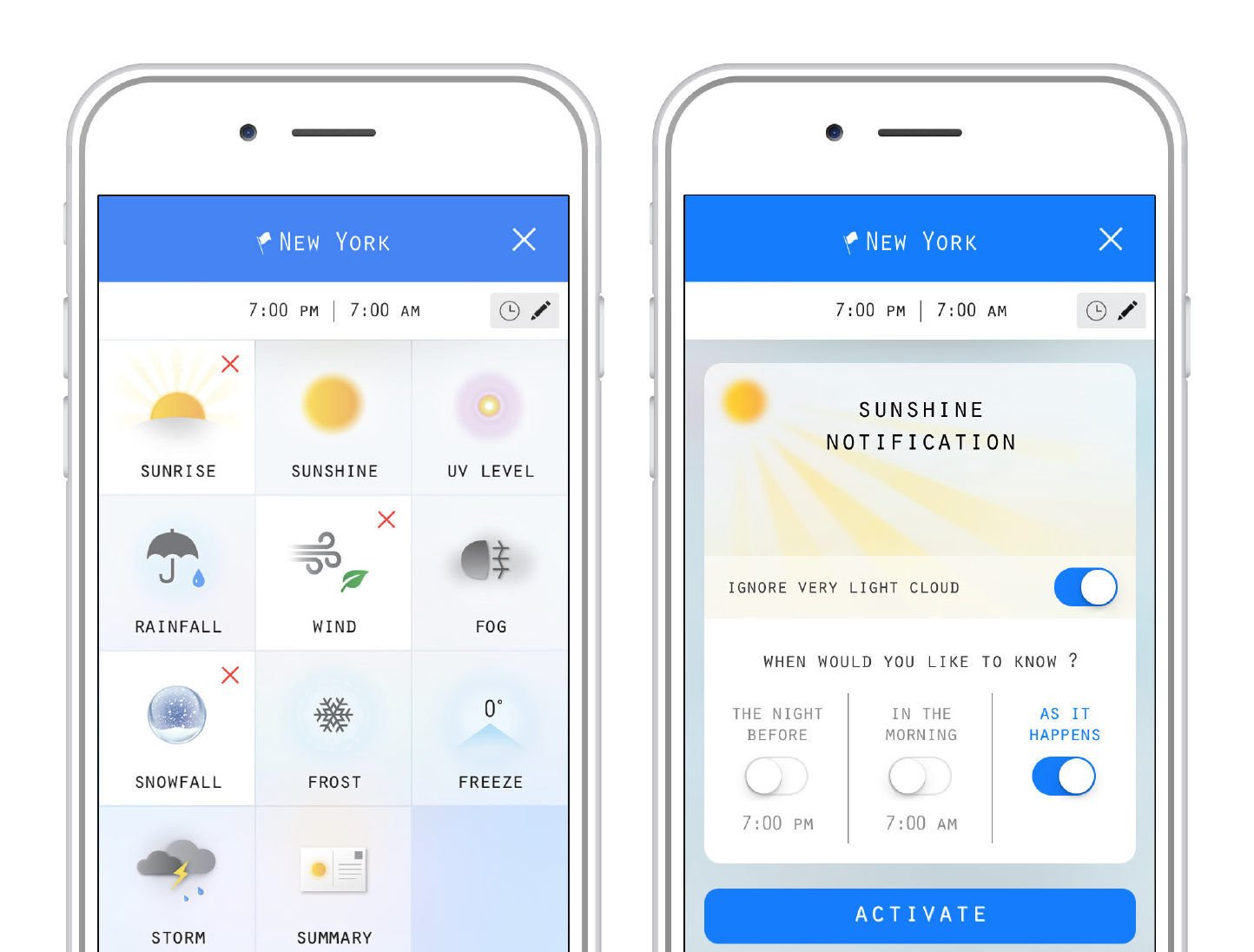 The Weather Gods
https://itunes.apple.com/us/app/weather-gods/id1041512978?mt=8
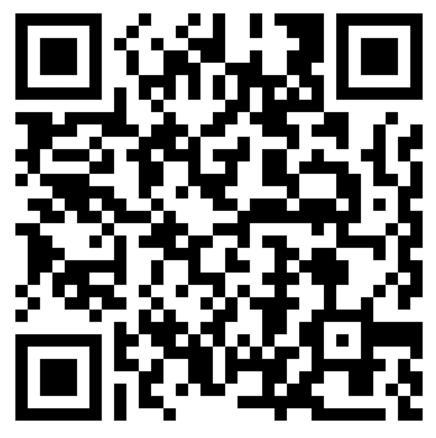 Rain Scanner
Weather Gods
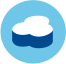 3
The Weather Gods High Level Architecture
Weather Update Trigger
OpenWhisk Actions
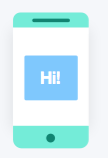 External
Weather Model
Data
Snow Scanner
Triggers
2
Weather Checker
TWC
Wind Scanner
Bluemix Notification
1
Cron trigger every 3 minutes
Notification Model
Group Scanner
Storm Scanner
Notification
4
Frost Scanner
Send Notification
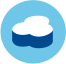 Weather Collector Trigger
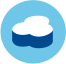 Set flag to check weather for each user location in the group
ETC Scanner
Notification Trigger
For each user location updated
Cloudant
What is IBM Cloud Functions good for?
What is OpenWhisk good for?
Data processing
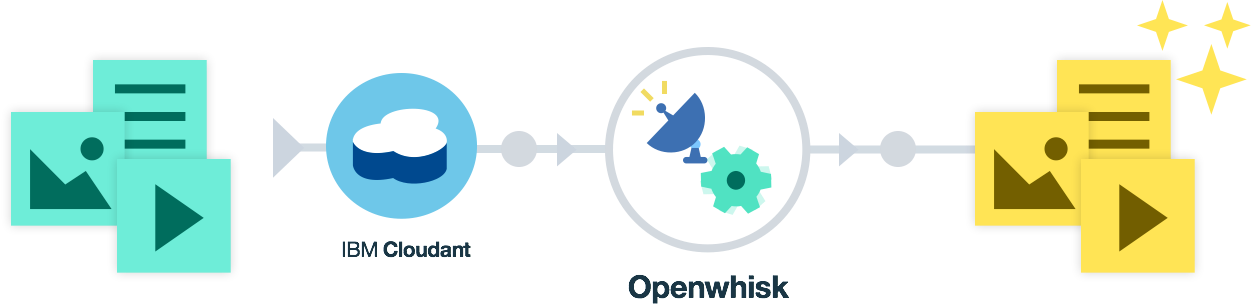 What is IBM Cloud Functions good for?
What is OpenWhisk good for?
Data processing
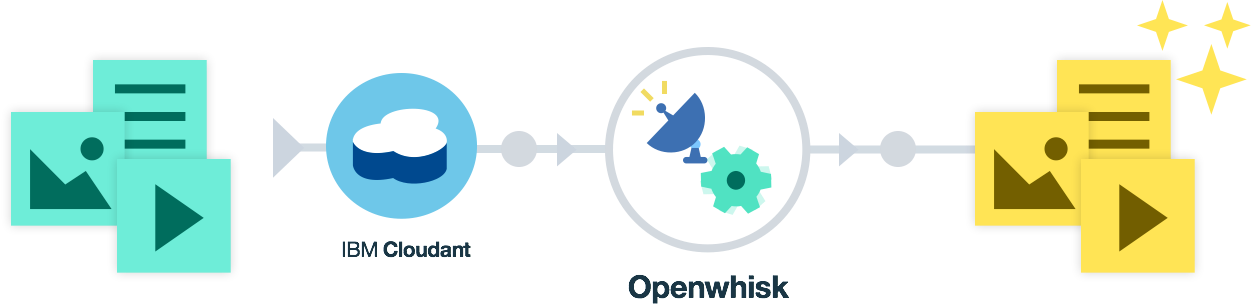 Ideally suited for working with multimedia data like audio, image and video data:
Audio normalization
Image rotation, sharpening, noise reduction or 
Thumbnail generation
Image OCR’ing
Video transcoding
…
What do our customers do with IBM Cloud Functions?
Data processing
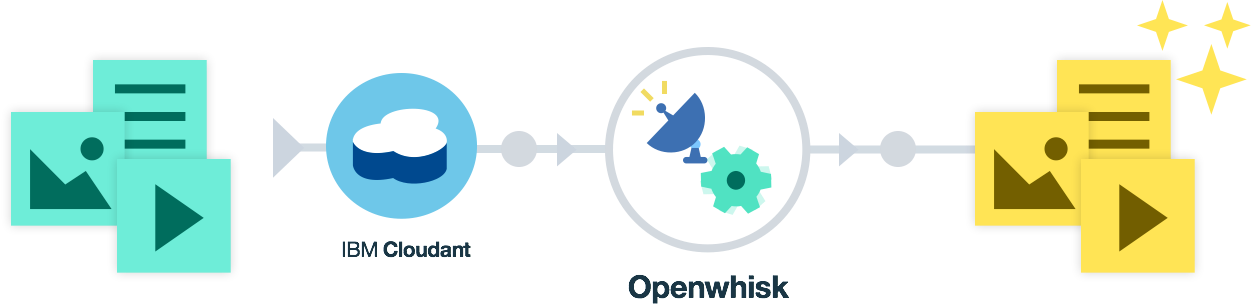 http://ecc.ibm.com/case-study/us-en/ECCF-CDC12387USEN
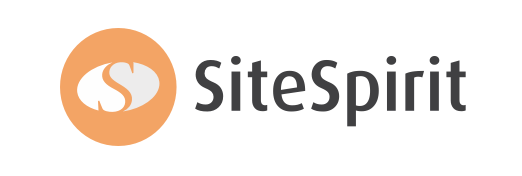 10x faster90% less cost
?
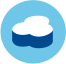 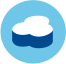 Per Customer
ms2-cloudant-trigger
SiteSpirit High Level Architecture
ms2-crop-done
Sequence
Crop Resolutions Buckets
Upload Bucket
ms2-moveuploaded-done
+
ms2-image-moveupload-trigger
ms2-imagecrop-trigger
Trigger
1
4
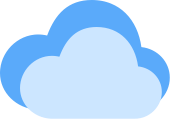 ms2-imagecropper
Object Storage
+
Costumer DB
Manager DB
ms2-changelistener
Action
ms2-moveuploaded-upload
+
ms2-fetch-cropres
+
mediaspirit-newfile-uploaded
ms2-get-clientconfig
+
ms2-get-clientconfig
mediaspirit-transform
2
+
3
cloudant/create
What do our customers do with IBM Cloud Functions?
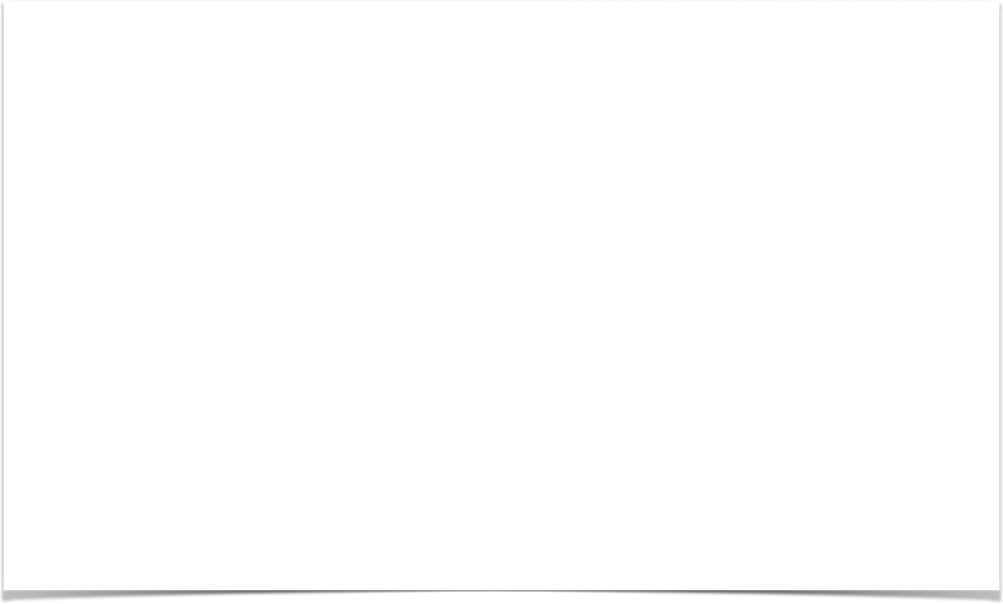 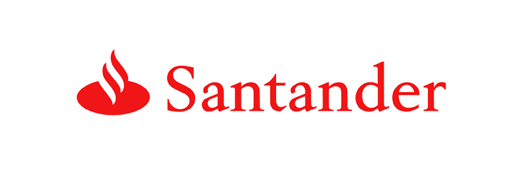 Data processing
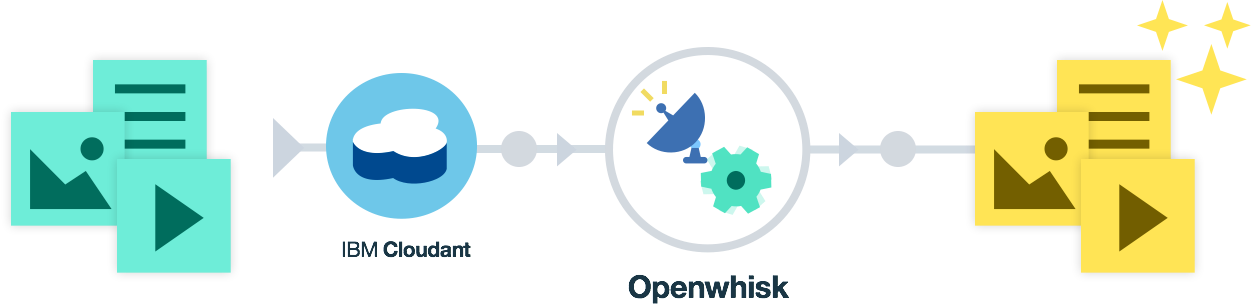 Less cost <$2 for all paper checks
processed within 1 year
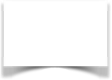 Action
Trigger
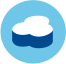 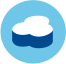 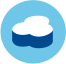 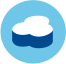 Resized Images
Santander High Level Architecture
IBM Cloudant
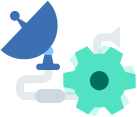 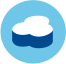 Represents System of Records
Audited
Parsed
Processed
Archived
Save Images
Changes
Changes
1
2
3
4
Find Checks
Parse
Check
Record 
Deposit
Object Storage
Email Notification
OCREngine
IBM Bluemix Openwhisk
What is IBM Cloud Functions good for?
What is OpenWhisk good for?
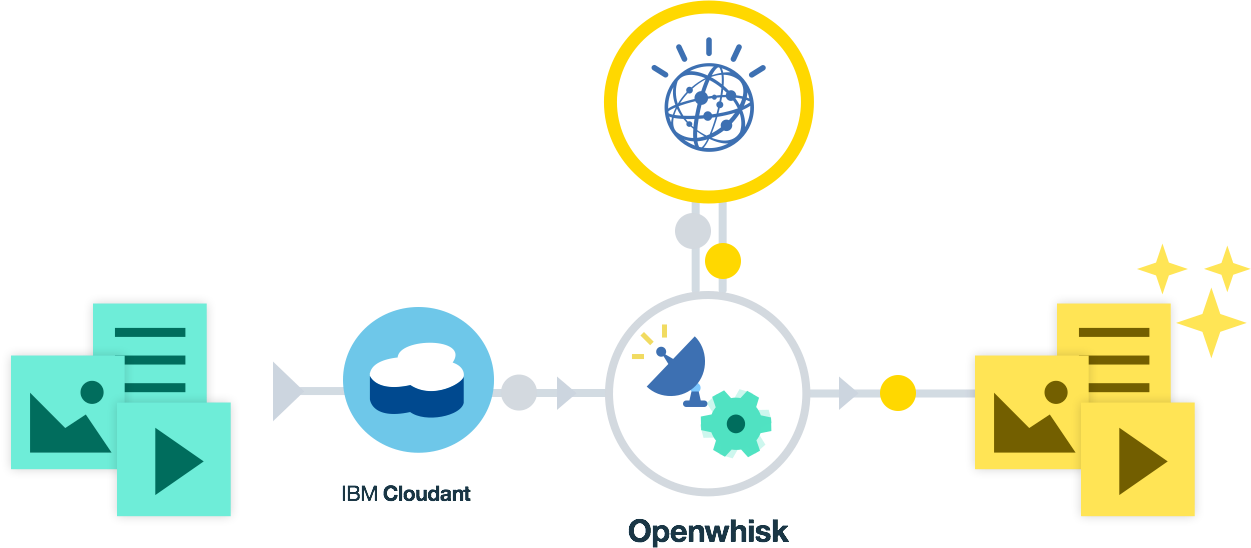 Cognitive
What is IBM Cloud Functions good for?
What is OpenWhisk good for?
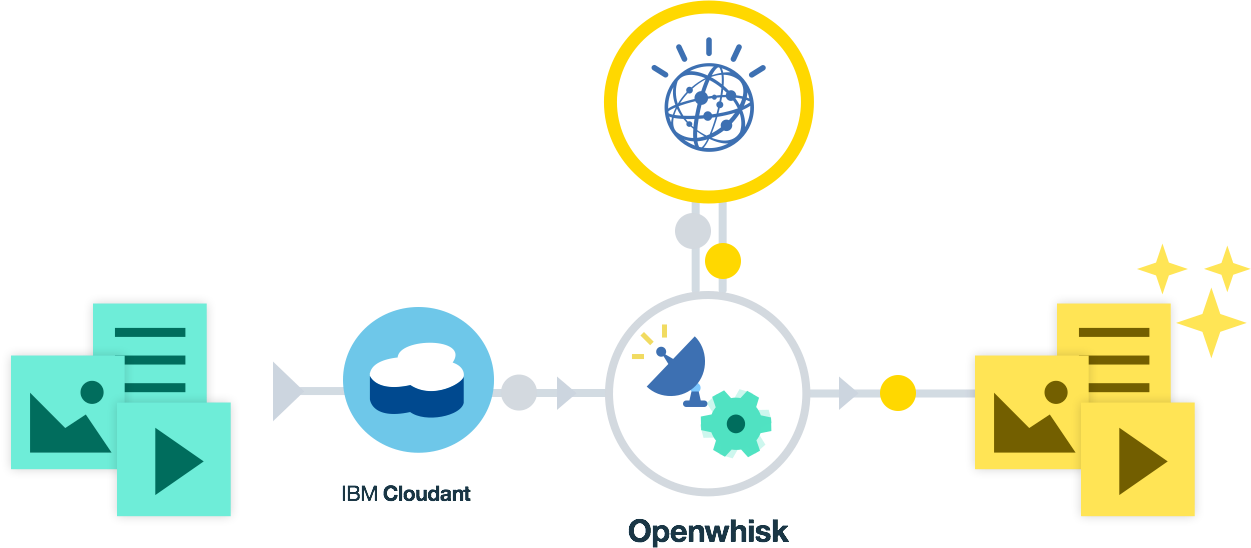 Cognitive
Skylink
https://github.com/IBM-Bluemix/skylink
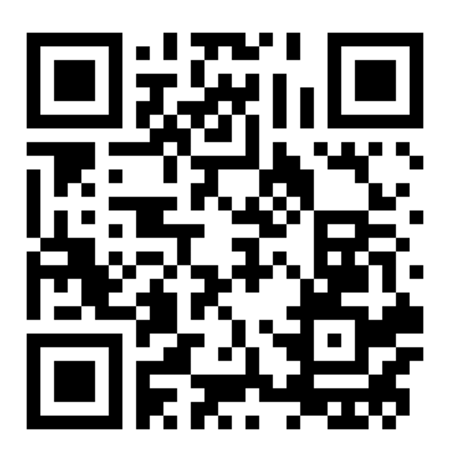 What is Serverless good for?
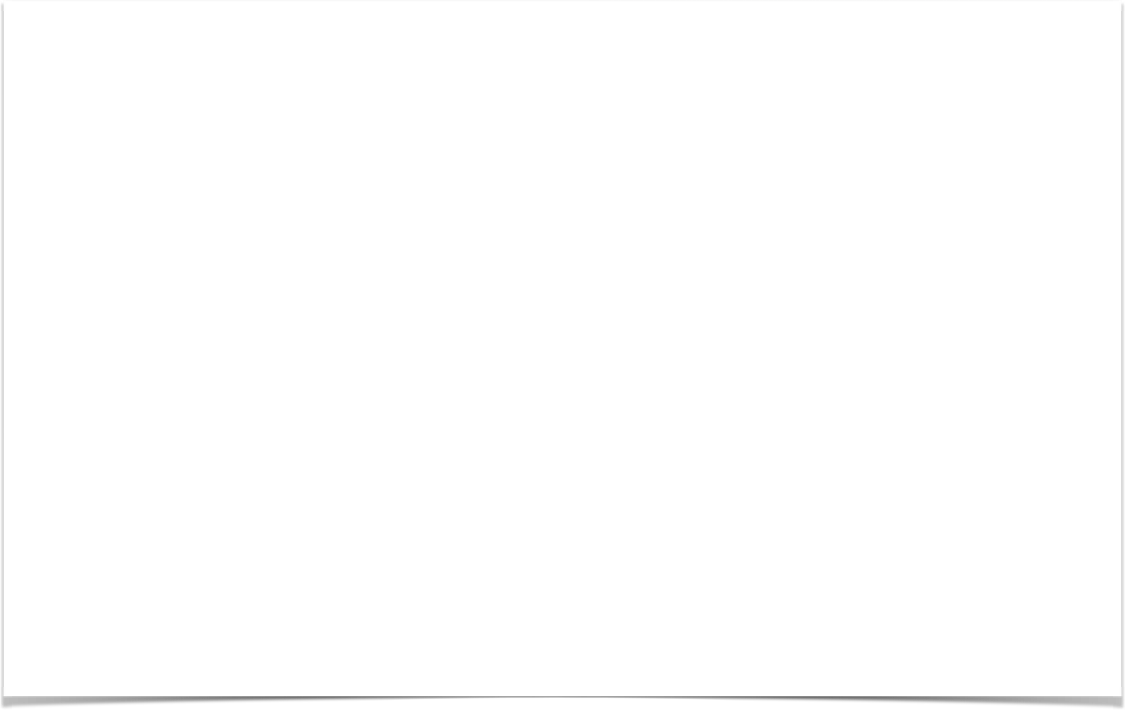 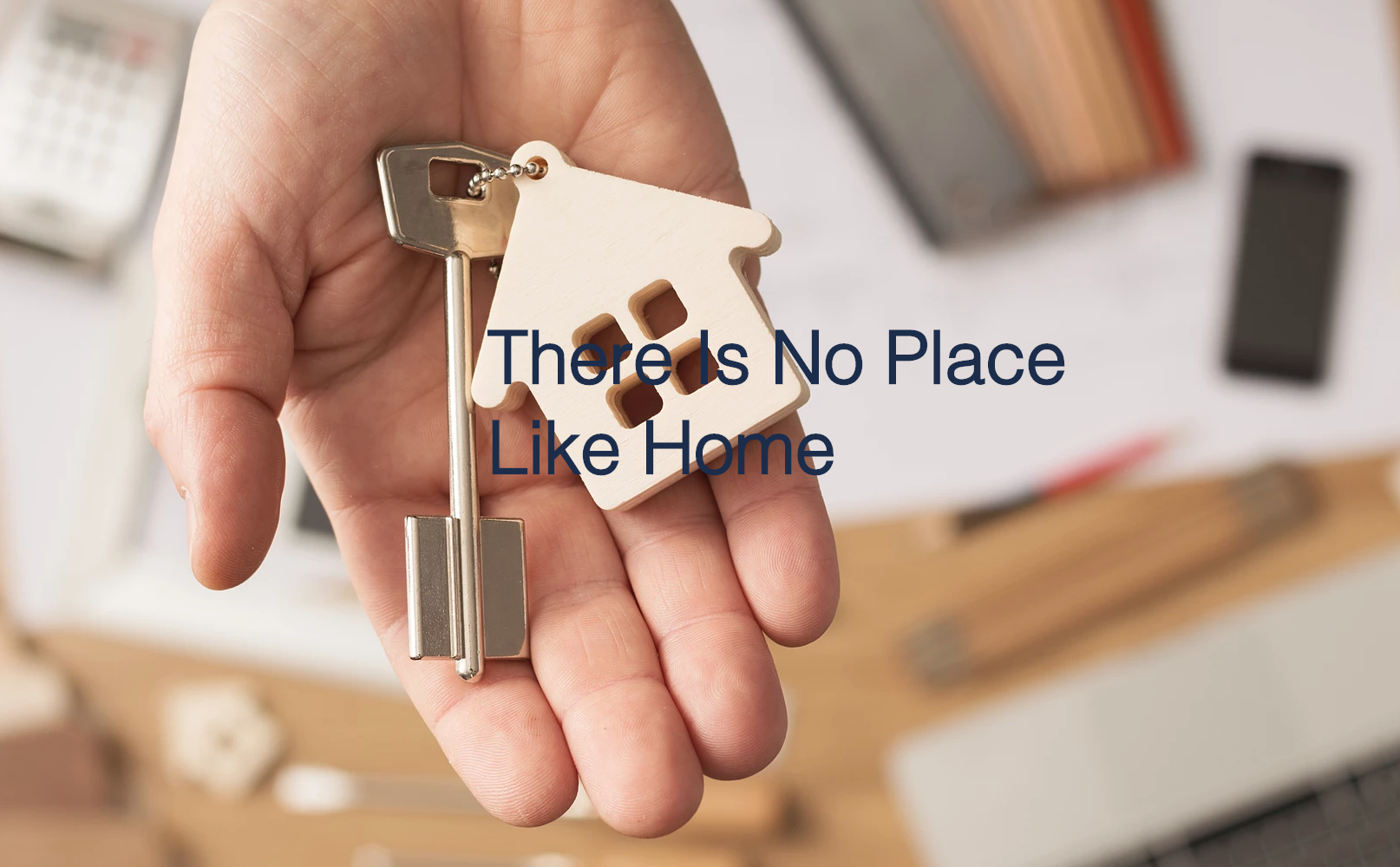 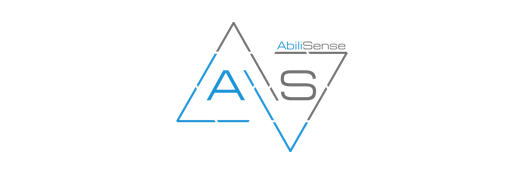 Abilisense
https://www.abilisense.com/
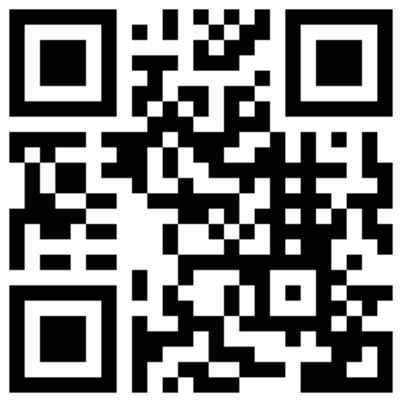 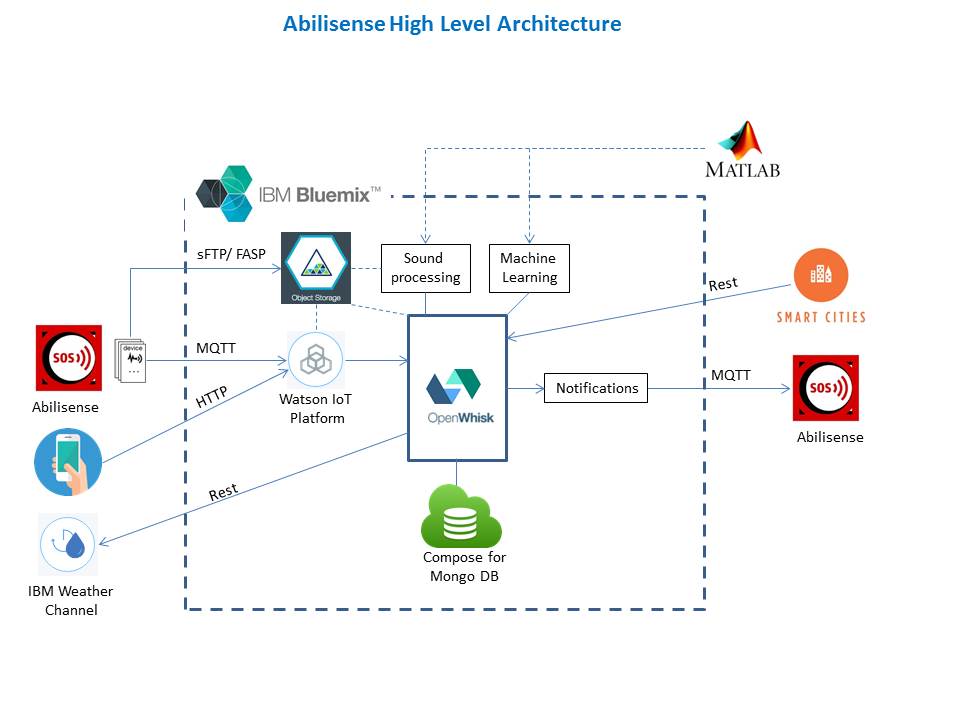 Abilisense High Level Architecture
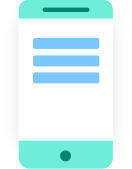 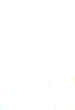 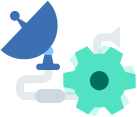 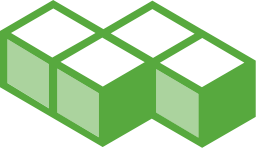 sFTP/FASP
Sound
Processing
Machine Learning
Smart Cities
2a
Compose for MangoDB
1
Object Storage
2b
Abilisense
MQTT
4
3
Notifications
MQTT
HTTP
Abilisense
Openwhisk
IBM Watson IOT
Platform
REST
REST
IBM Weather Channel
Abilisense
Potential research areas
Problem determination for apps with a large number of actions
Latency reduction
Density increase
State handling
Building complex apps
…
Learn more
Learn more
Commercial offering home:
bluemix.net/openwhisk

Open-source offering home: 
openwhisk.org

Slack: 
slack.openwhisk.org
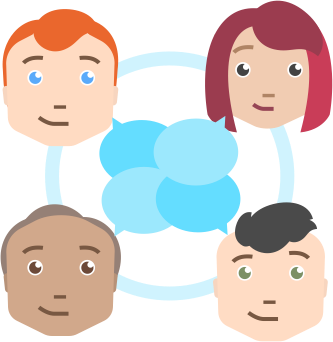 Learn more
Github github.com/openwhisk

Twitter twitter.com/openwhisk

Medium medium.com/openwhisk

Slideshare slideshare.net/OpenWhisk

Youtube youtube.com/channel/UCbzgShnQk8F43NKsvEYA1SA
Learn more
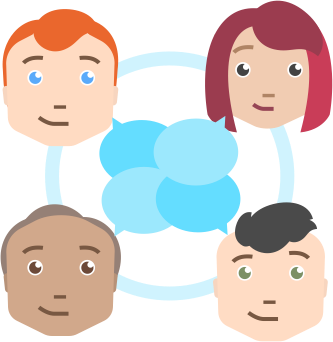 Thank you